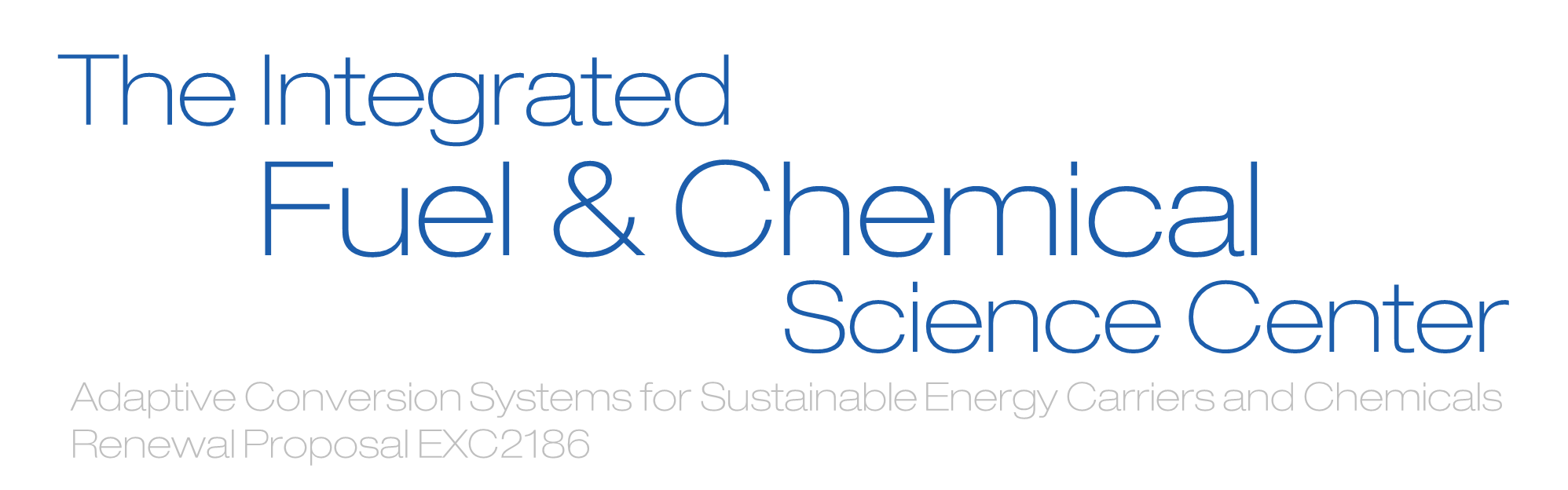 Confidential!
We kindly ask that all content shared in this meeting be treated with the utmost confidentiality. Your cooperation is greatly appreciated.
If anyone feels a conflict due to another cooperation or obligation, we respectfully ask you to excuse yourself from this session.
Guiding Questions for the Discussion
1. Are the Vision & Mission Well-Articulated?
Does the mission statement of the research program clearly define its goals and purpose? 
Are the objectives of the research program aligned with the overall mission and vision?
2. Is the Structure of the Research Program Sound?
Do the Strategic Research Areas (SRAs) provide a logical and coherent structure that supports our goals?
Are the different components of the program well-integrated and do they effectively contribute to the overall success?
3. Is the Research Initiative Sufficiently Motivated?
 Have we provided a strong and compelling rationale for the research initiative? 
Do the proposed research questions address significant gaps or needs in the current knowledge?
4. Are There Any Creative and Innovative Suggestions for Supporting Activities?
What additional strategies can we employ to enhance the visibility and impact of the research program through public engagement and outreach?
How can we improve our efforts in nurturing young talent and fostering the next generation of researchers within the program? 
Are there innovative approaches to knowledge transfer and collaboration that we should consider incorporating into our activities?
The Integrated Fuel & Chemical Science Center
IAB Meeting | Aachen | 13.06.2024 | confidential
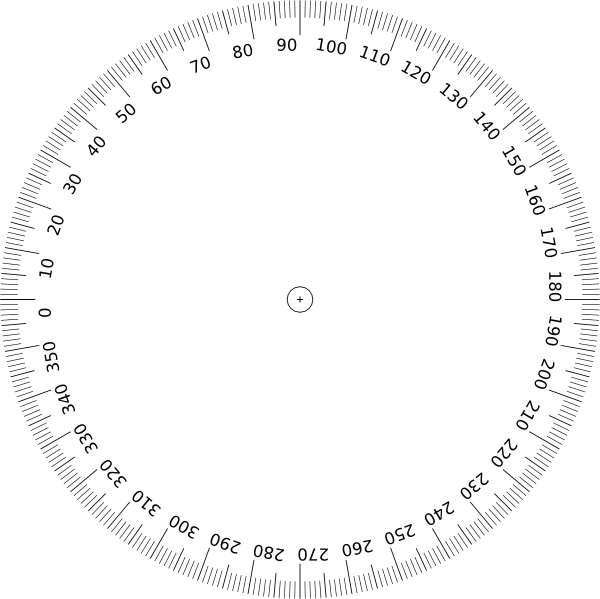 Global greenhouse gas emissions In 2022
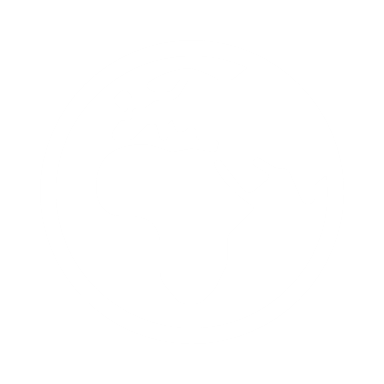 53.8
Gt/aCO2eq
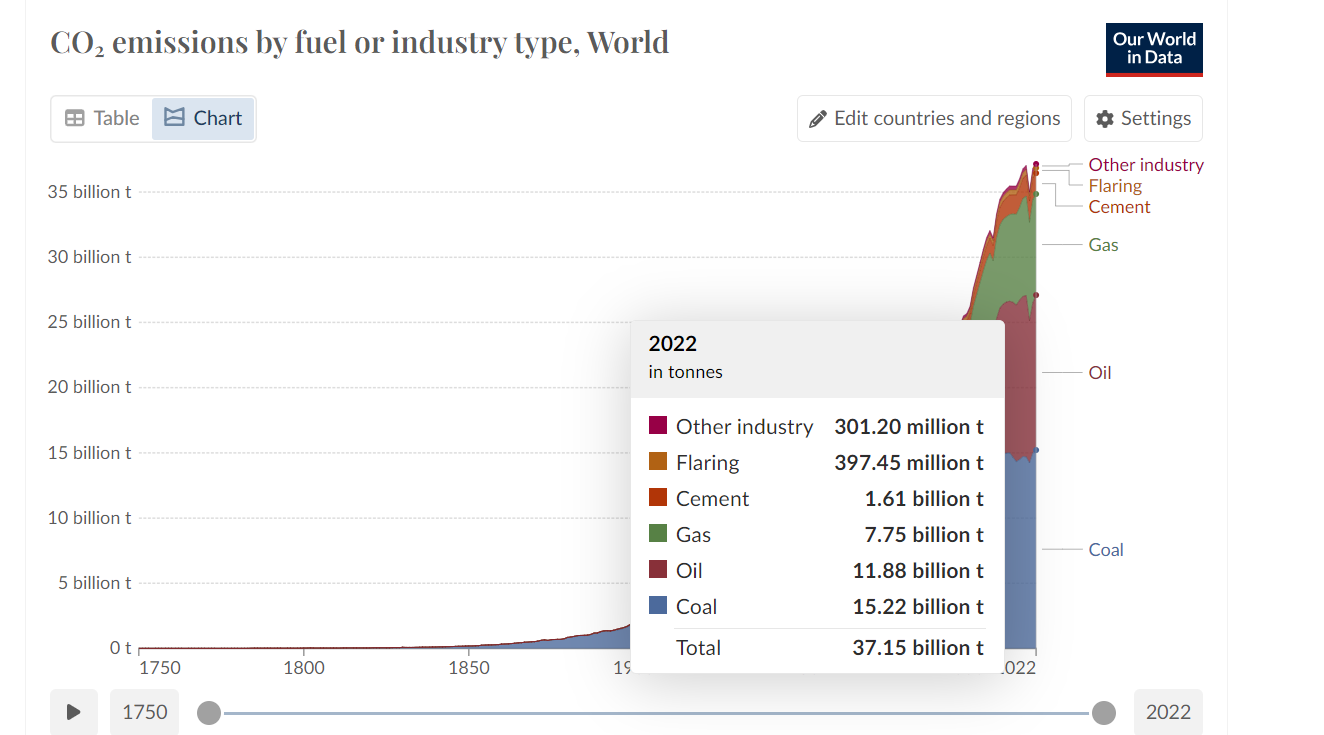 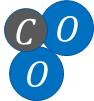 The Integrated Fuel & Chemical Science Center
IAB Meeting | Aachen | 13.06.2024 | confidential
[Speaker Notes: https://ourworldindata.org/emissions-by-sector]
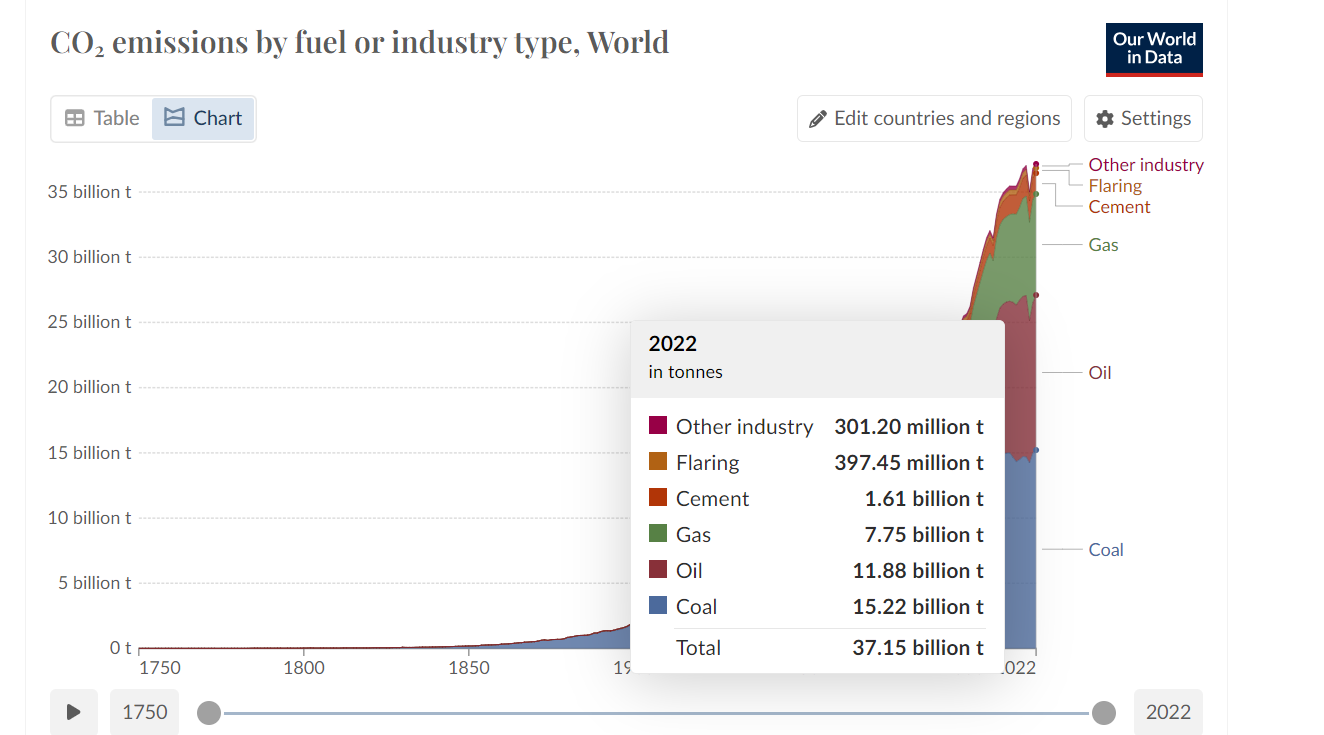 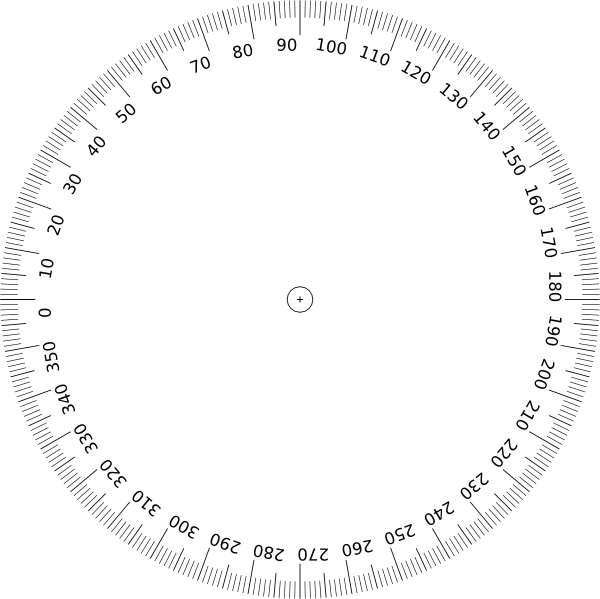 Global greenhouse gas emissions by Fuel Type In 2022
32.0 %
Oil
11.9
8.4
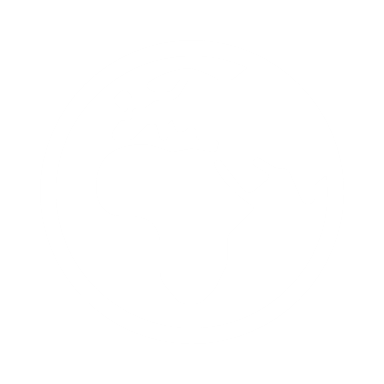 99.6
37.15
Gt/aCO2eq
Gt/aCO2eq
Gt/aCO2eq
Mio. Barrels
/Day
41.0 %
Coal
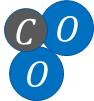 20.8 %
Gas
6.2 %
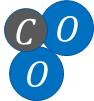 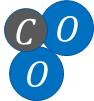 Other
The Integrated Fuel & Chemical Science Center
IAB Meeting | Aachen | 13.06.2024 | confidential
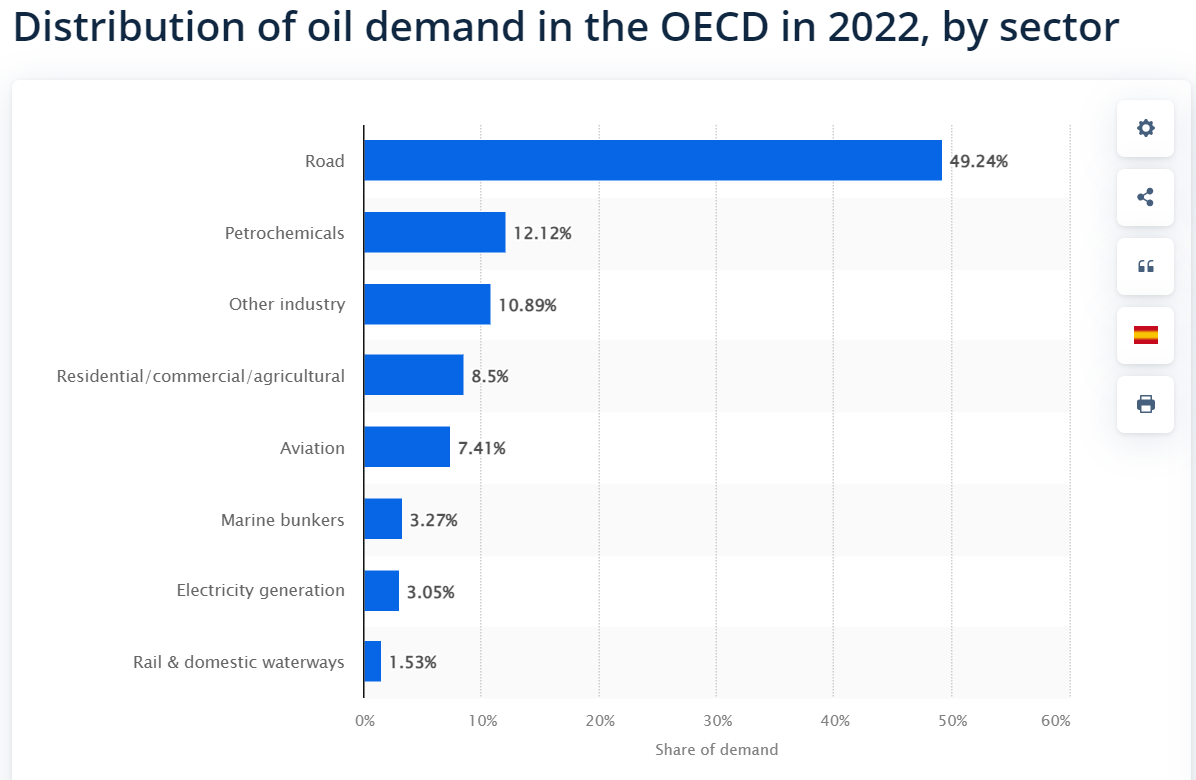 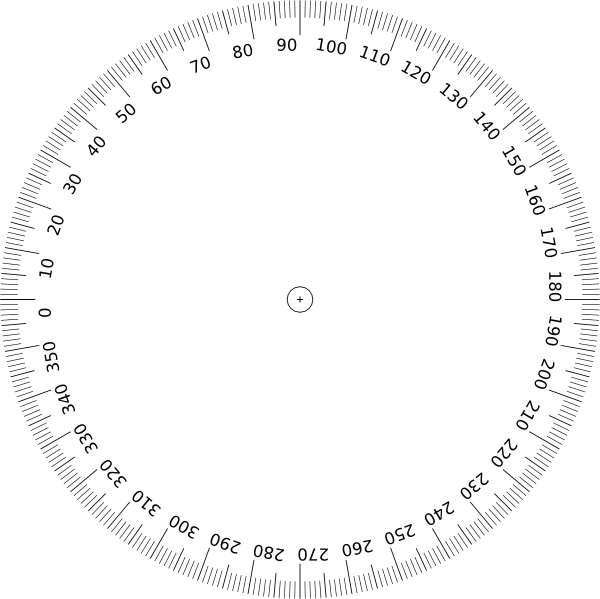 Distribution of oil demand in the OECD in 2022, by sector
32.0 %
Oil
11.9
8.4
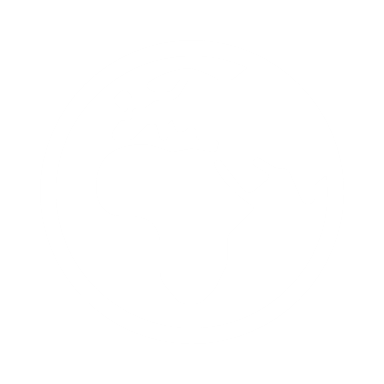 99.6
37.15
Gt/aCO2eq
Gt/aCO2eq
Gt/aCO2eq
Mio. Barrels
/Day
41.0 %
61.5 %
12.1 %
Petrochemistry
Transport
Coal
3 %
Electricity Generation
Other Industrie
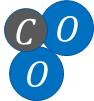 6.2 %
20.8 %
Residential, Commercial, Agriculture
Gas
8.5 %
6.2 %
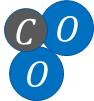 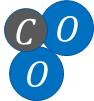 Other
The Integrated Fuel & Chemical Science Center
IAB Meeting | Aachen | 13.06.2024 | confidential
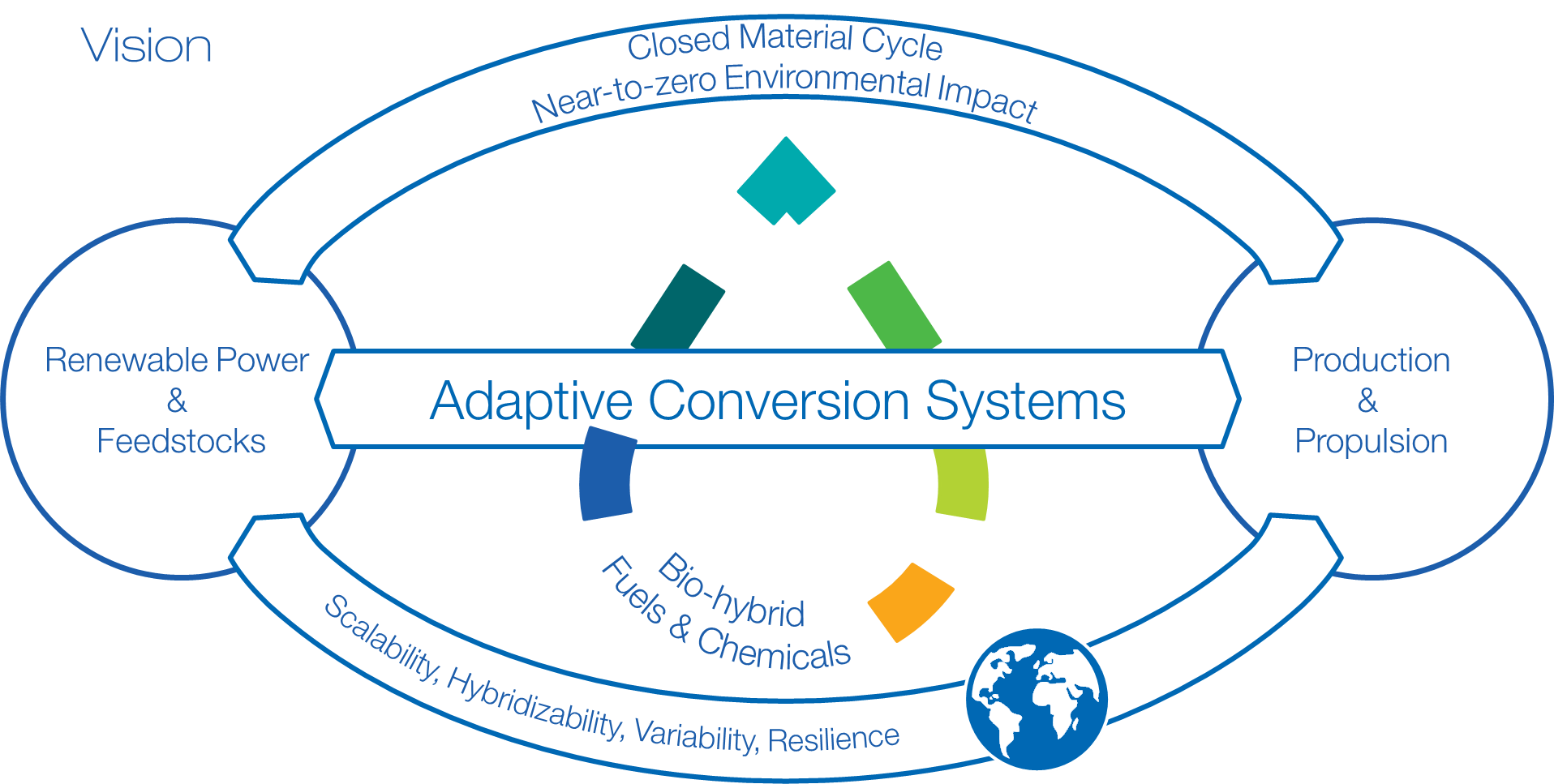 The Integrated Fuel & Chemical Science Center
IAB Meeting | Aachen | 13.06.2024 | confidential
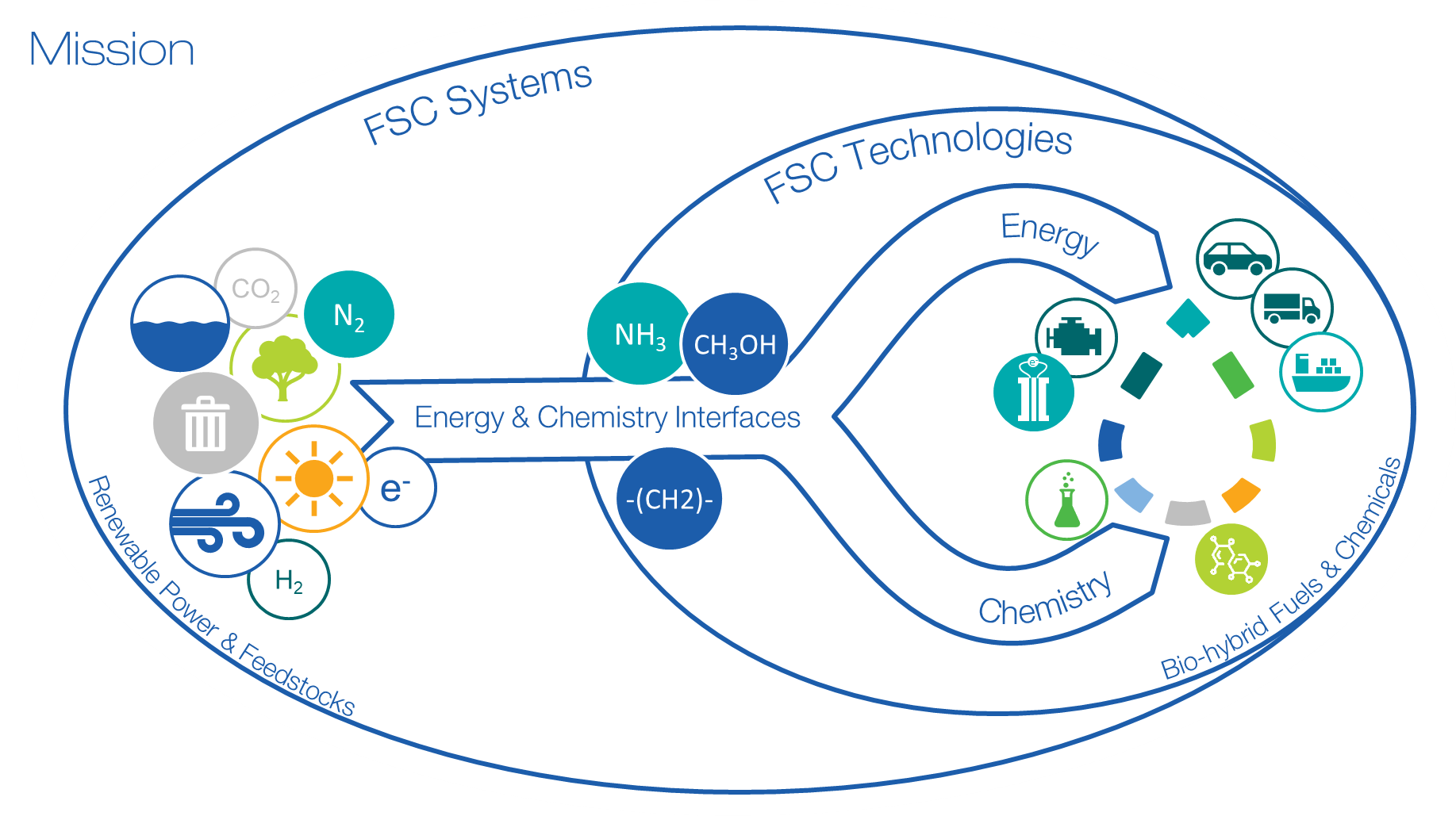 The Integrated Fuel & Chemical Science Center
IAB Meeting | Aachen | 13.06.2024 | confidential
Structure of the Research Program:
Strategic Research Areas Extend Across all Competence Areas
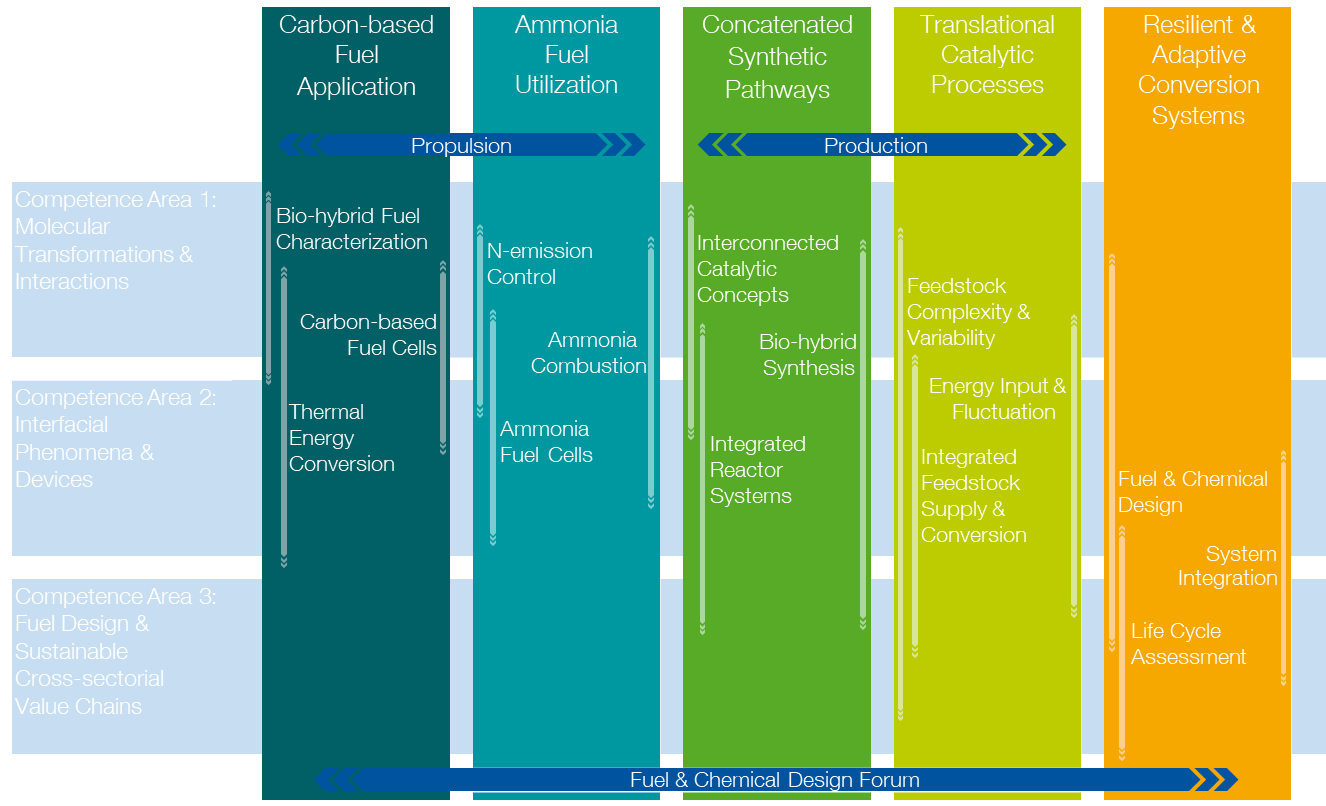 The Integrated Fuel & Chemical Science Center
IAB Meeting | Aachen | 13.06.2024 | confidential
Scientific Objectives - Propulsion
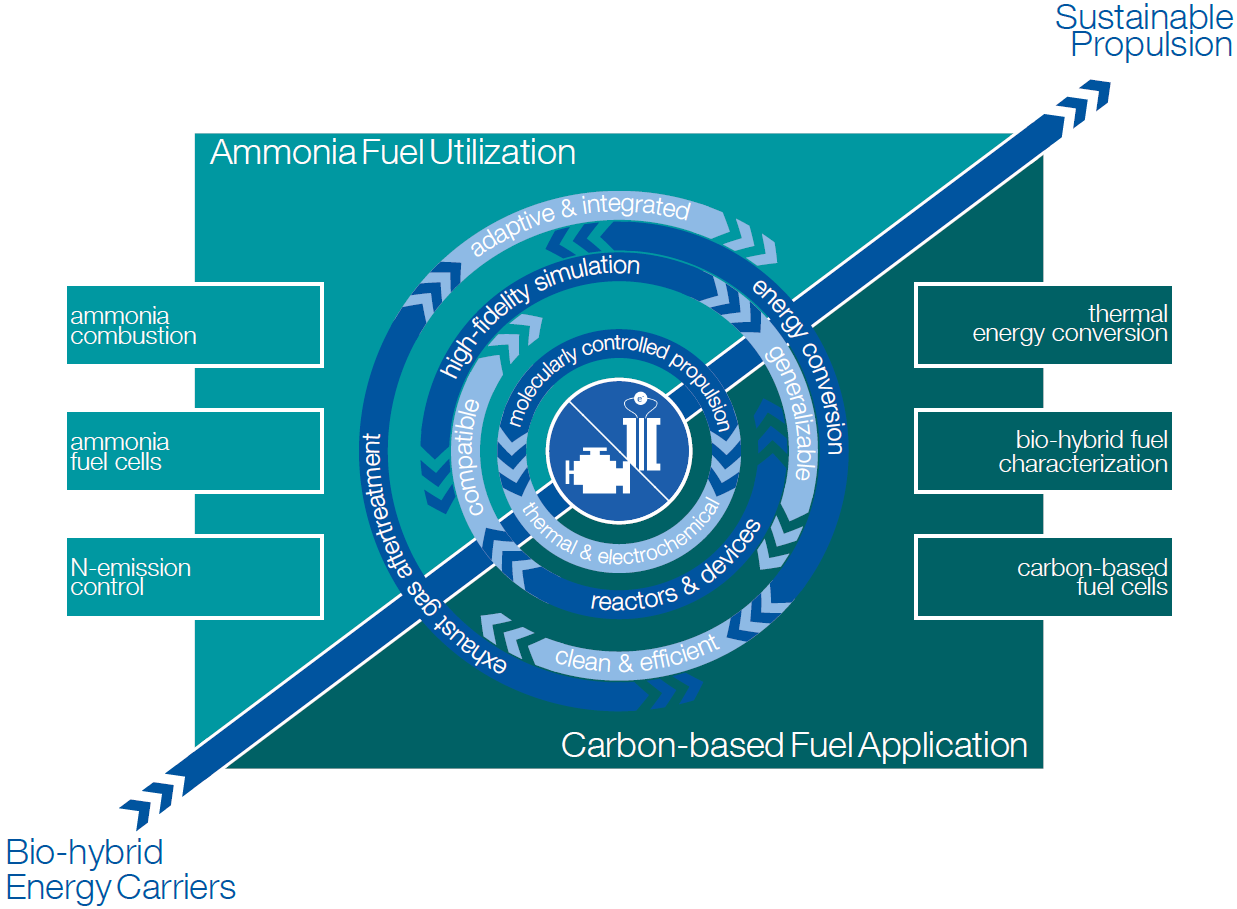 Mitigate carbon emissions from existing vehicle fleet by developing bio-hybrid fuel based molecularly-controlled engine concepts  that can be retrofitted to existing combustion systems enabled through advanced technologies for combustion and aftertreatment systems with energy conversion efficiencies beyond 50 % and near-zero pollutant emissions.
Develop carbon- and ammonia-based fuel cell concepts and ammonia-fueled combustion engines for new passenger vehicles, heady-duty, and marine applications enabled by fundamental understanding of the involved thermochemical and electrochemical processes
The Integrated Fuel & Chemical Science Center
IAB Meeting | Aachen | 13.06.2024 | confidential
Strategic Research Area I: Carbon-based Fuel Application
Molecularly Controlled Propulsion Systems
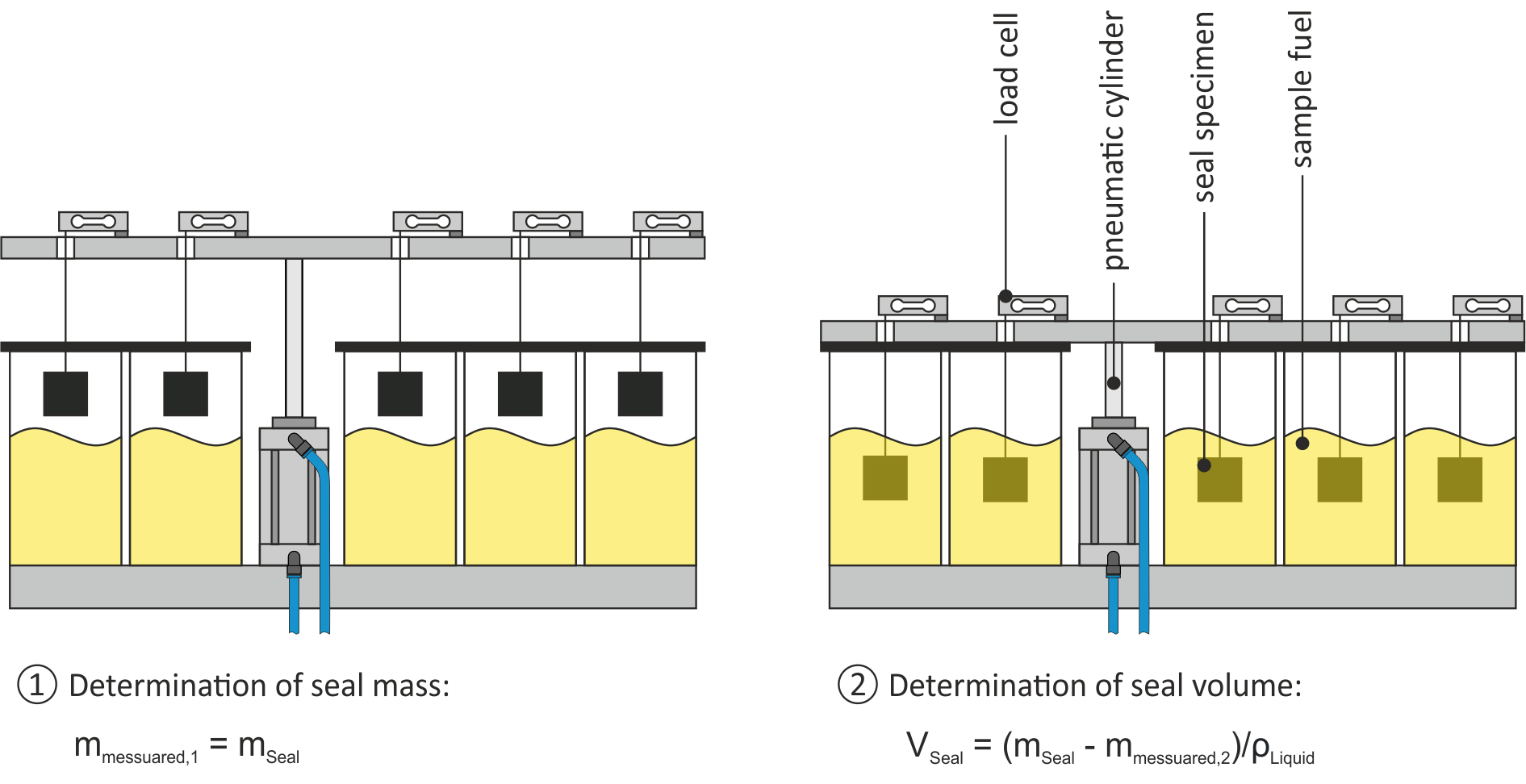 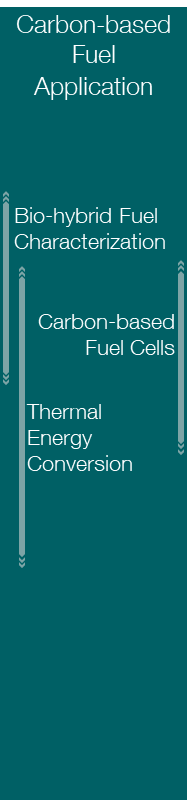 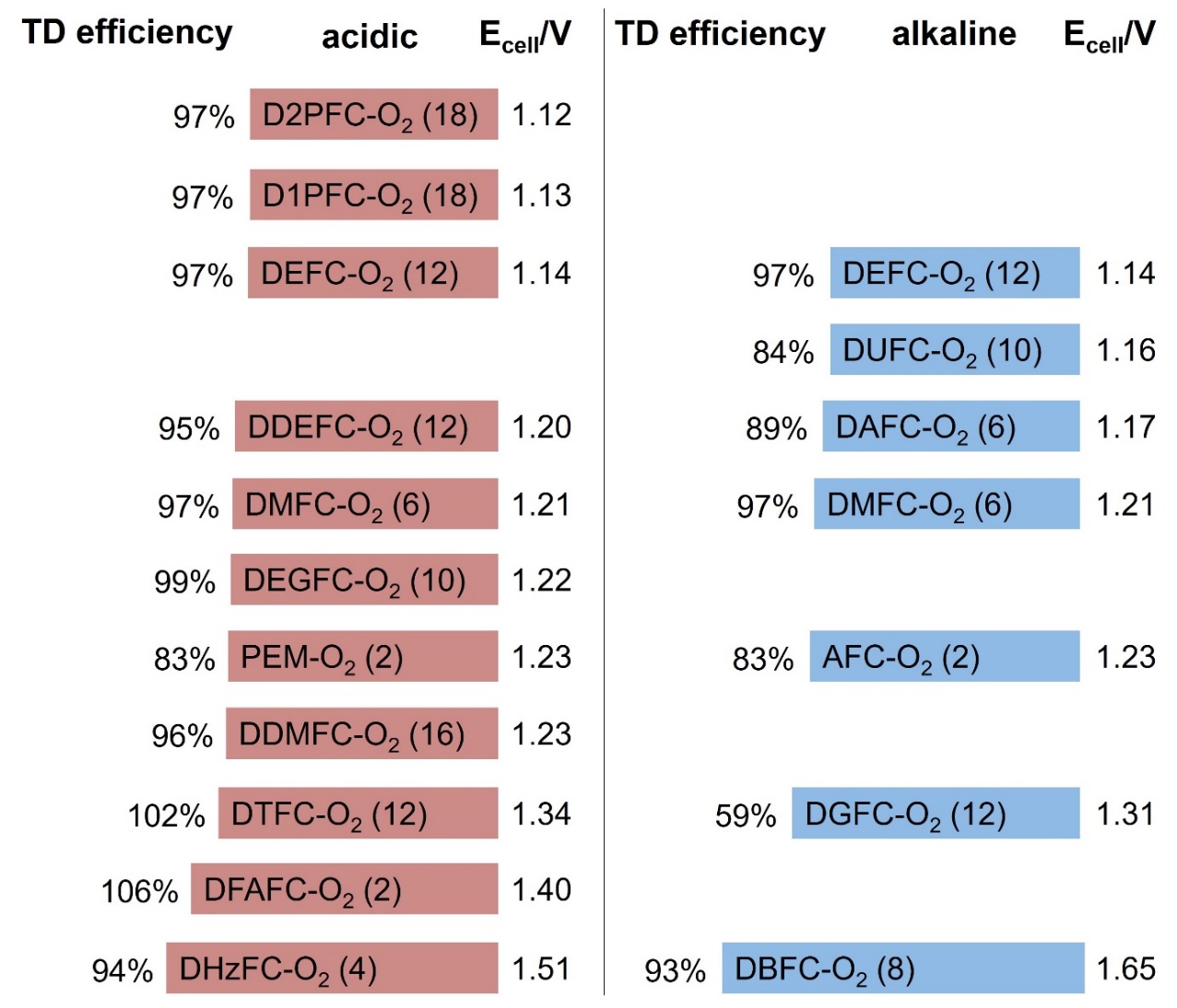 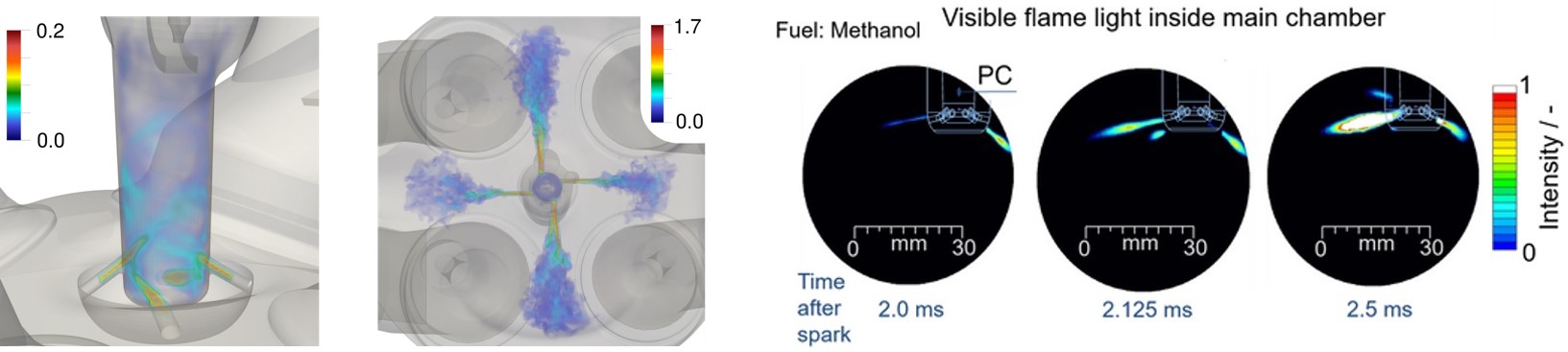 Molecularly Controlled Combustion
molecular torch & spark  
in-cylinder coating
adaptive exhaust gas aftertreatment

Fuel & Device Compatibility
combustion characteristics
tribology & elastohydrodynamics
long-term behavior 
via accelerated testing & simulation

Fuel Cell Technologies
low- & high-temperature
flex-fuel
dynamic operation
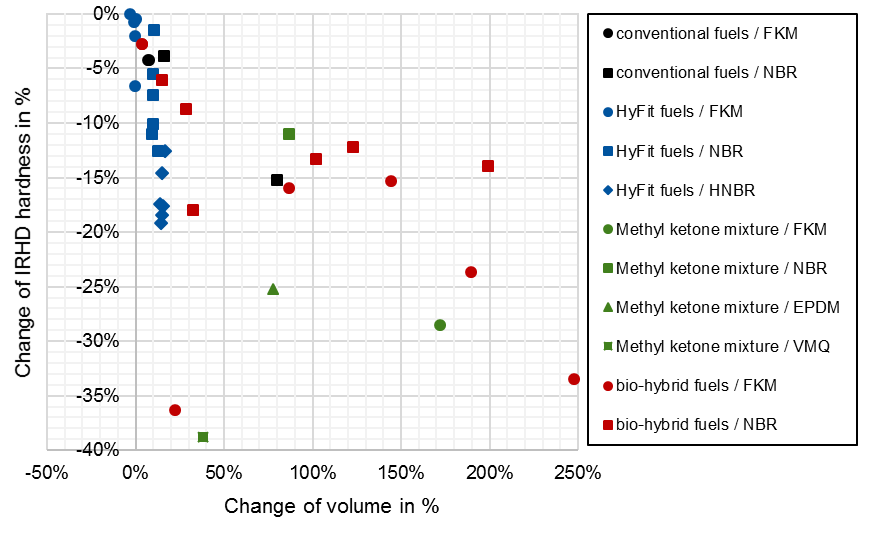 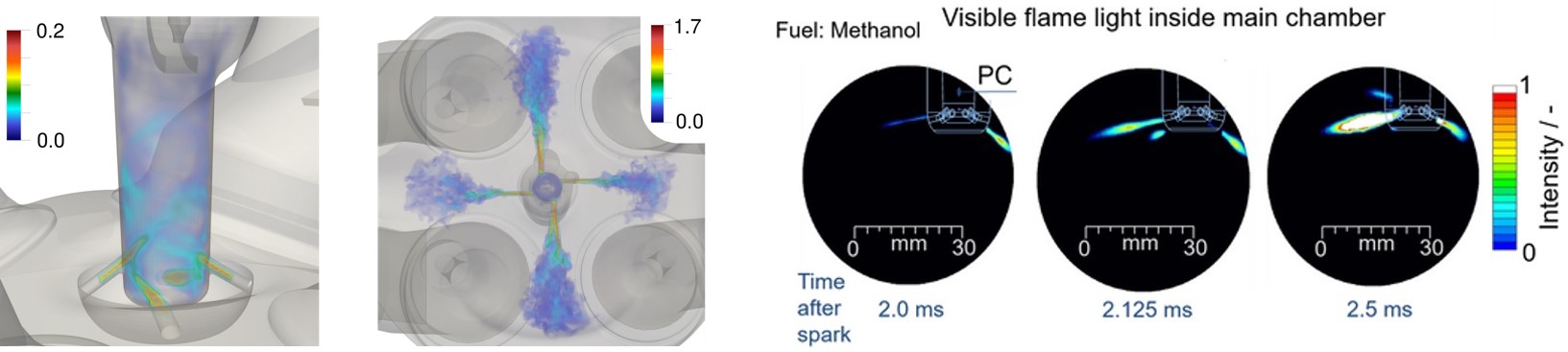 The Integrated Fuel & Chemical Science Center
IAB Meeting | Aachen | 13.06.2024 | confidential
Strategic Research Area II: Ammonia Fuel Utilization
Carbon-free, Clean & Efficient Energy Conversion
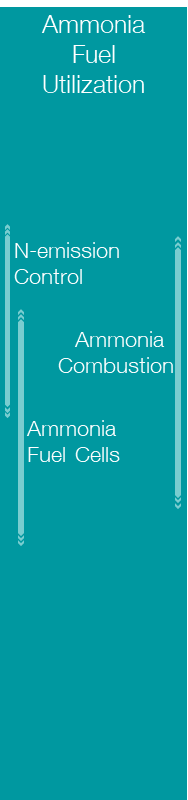 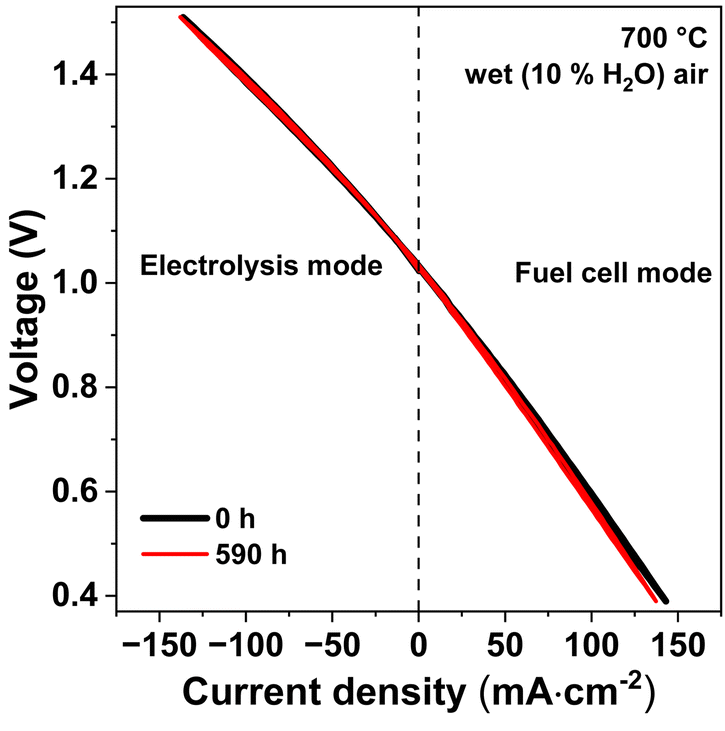 Molecularly Controlled Combustion
molecular torch & spark  
in-cylinder coating
adaptive exhaust gas aftertreatment
reactivity tailoring

Fuel & Device Compatibility
internal reforming
injection technology
material interaction

Fuel Cell Technologies
low- & high-temperature
proton-conducting SOFCnon nobel-metal AOR catalysts
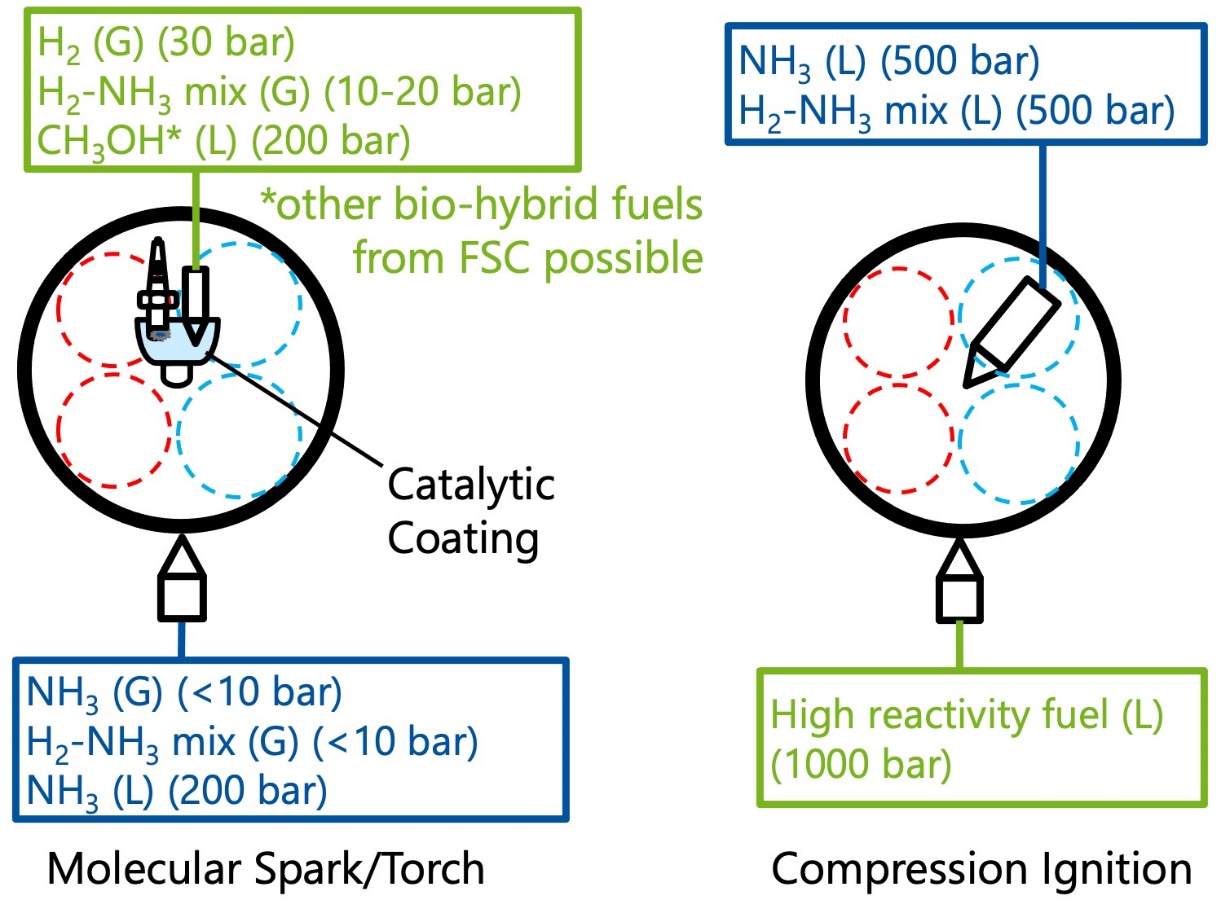 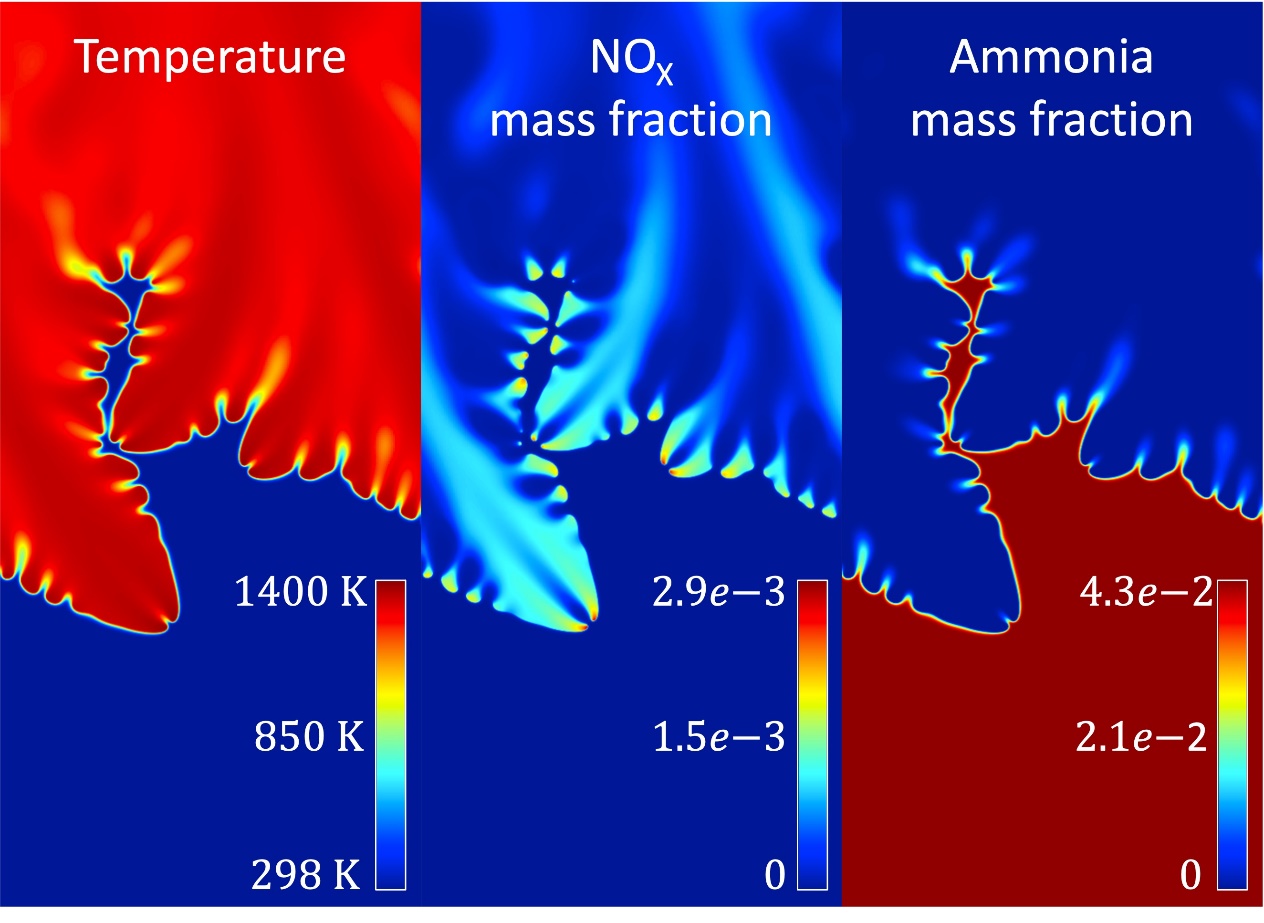 The Integrated Fuel & Chemical Science Center
IAB Meeting | Aachen | 13.06.2024 | confidential
CH3OH
Scientific Objectives - Production
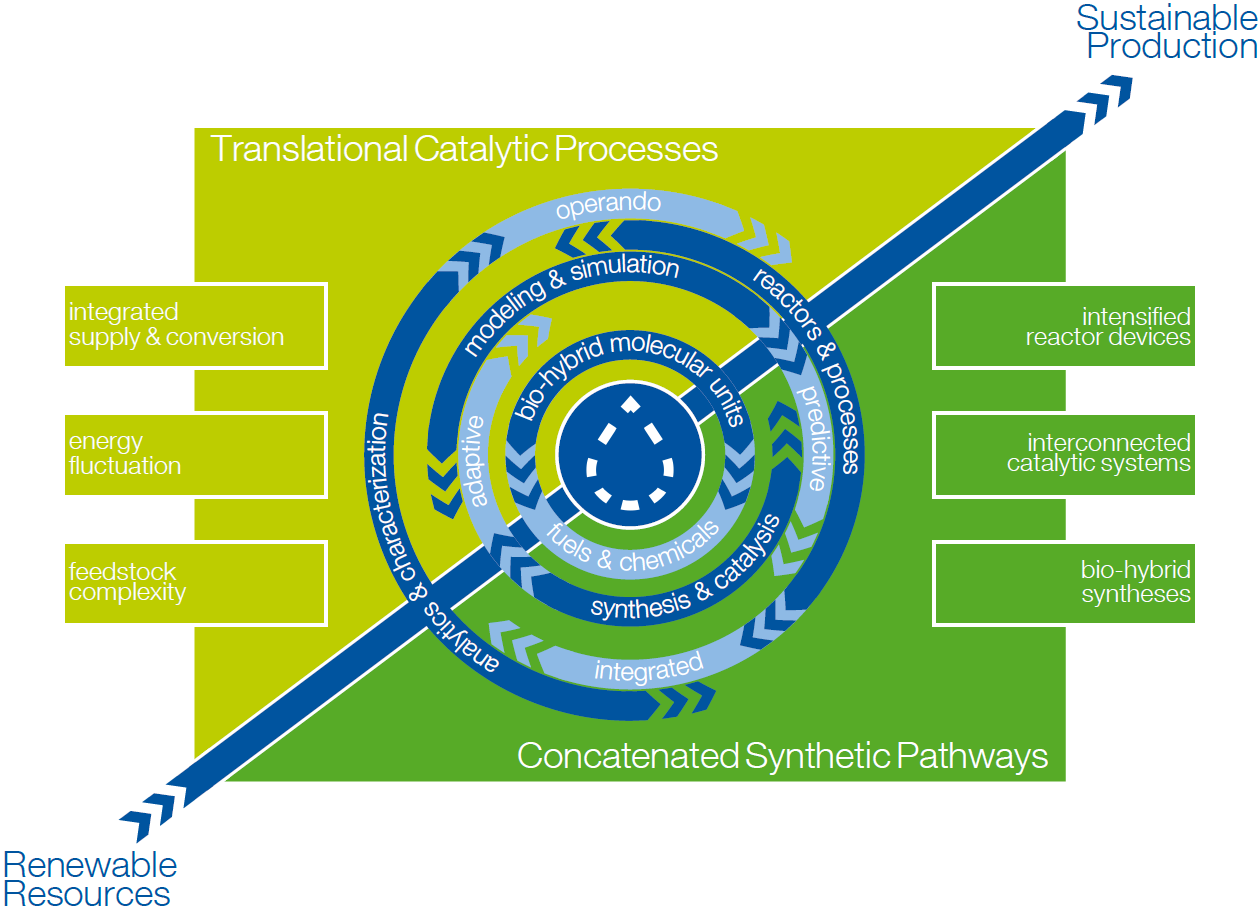 Exploration of chemo-, bio- and electro-catalytic pathways for the selective formation of C-H, C-C, C-O, and C-N bonds from renewable resources with the aim to integrate the individual transformations into optimized synthetic pathways for fuels and chemicals (concatenation) and their validation in view of feedstock variation and energy fluctuation in post-fossil value chains (translation).
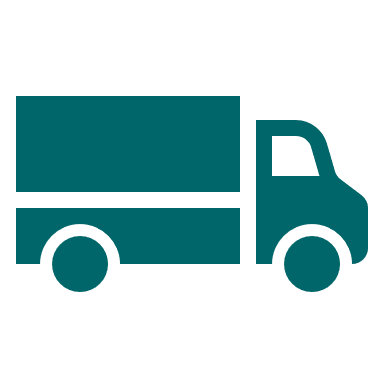 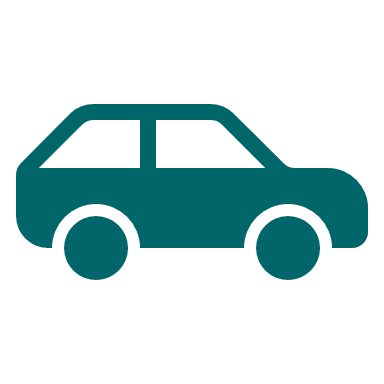 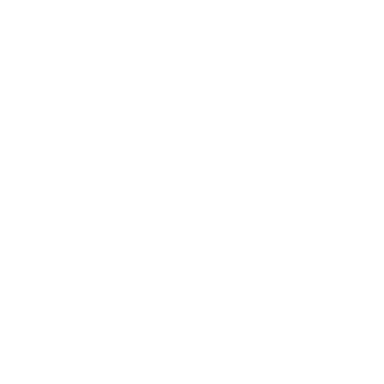 Advancing the toolbox in experiment and theory for the investigation of complex catalytic reactions and processes to derive design principles from the molecular to the process level as input for and in response to the interdisciplinary analysis in the Fuel & Chemical Design Forum.
NH3
N2
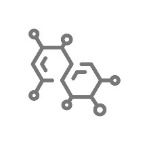 CO2
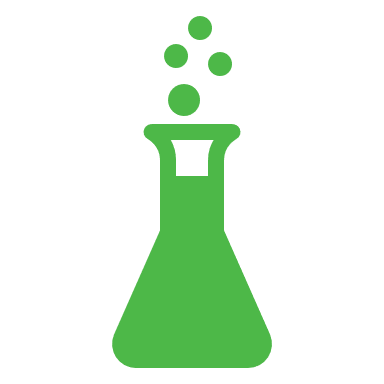 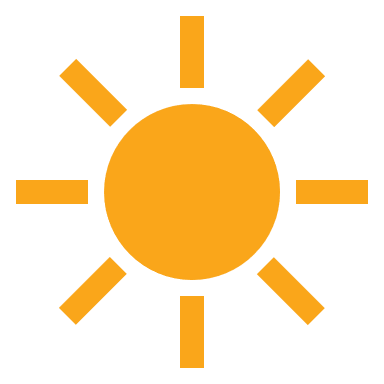 e-
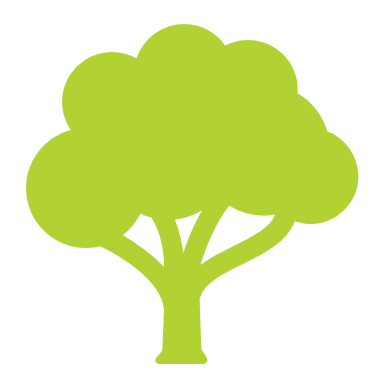 The Integrated Fuel & Chemical Science Center
IAB Meeting | Aachen | 13.06.2024 | confidential
e-
H2
-(CH2)-
Strategic Research Area III: Concatenated Synthetic Pathways
Catalytic Toolbox to Generate a Flexible Bio-hybrid Molecular Platform
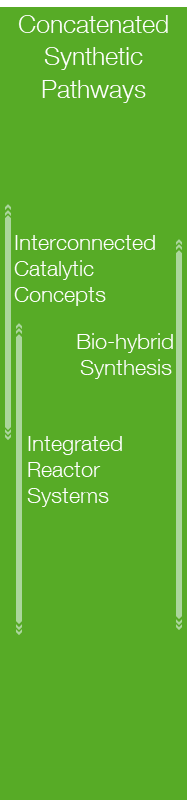 Separation Technologies
distillationphase separationmembranecrystallization
Catalyst & Reaction System
activityselectivitystabilityreaction conditions
Molecular Design 
active sitesmechanismslocal environment
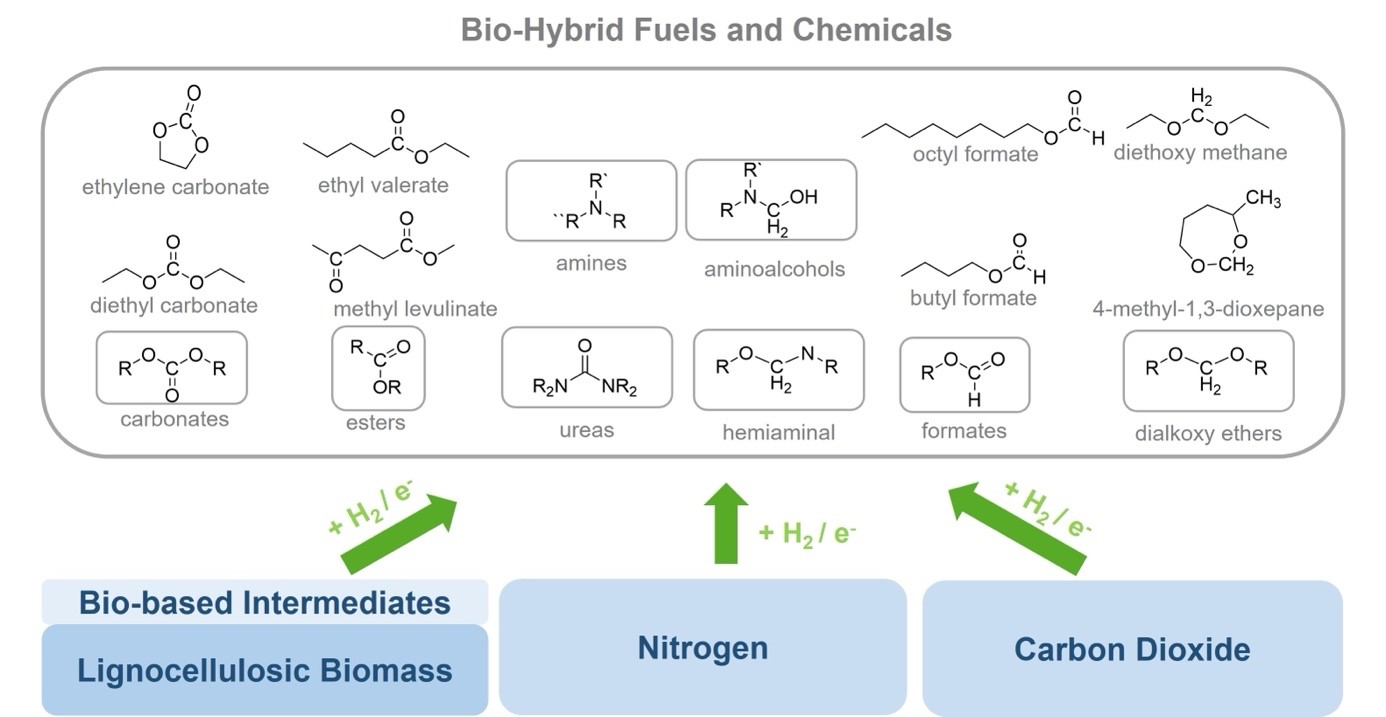 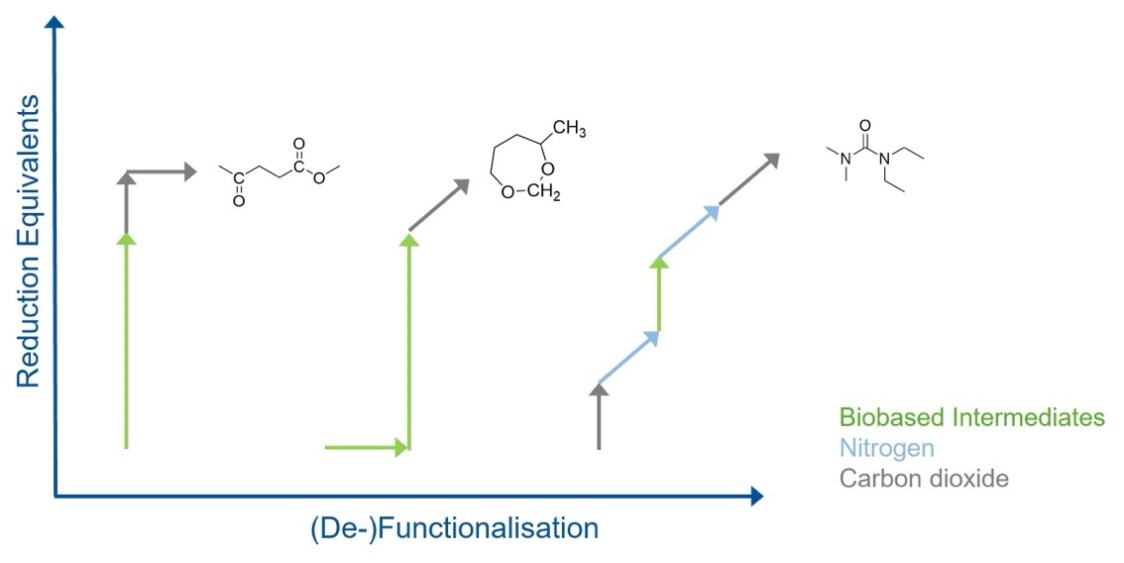 The Integrated Fuel & Chemical Science Center
IAB Meeting | Aachen | 13.06.2024 | confidential
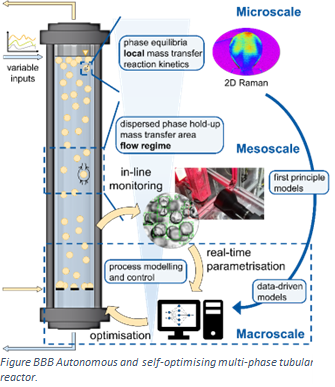 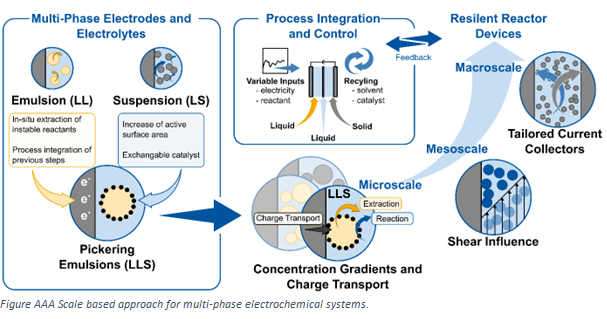 Strategic Research Area IV: Translational Catalytic Processes
Robustness and Stability despite Complex, Fluctuating  Feedstocks
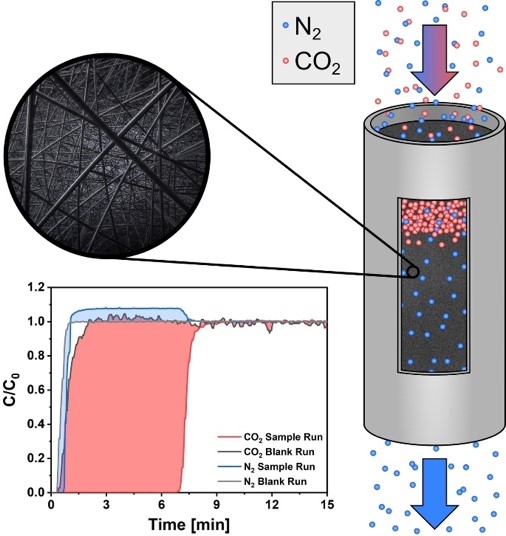 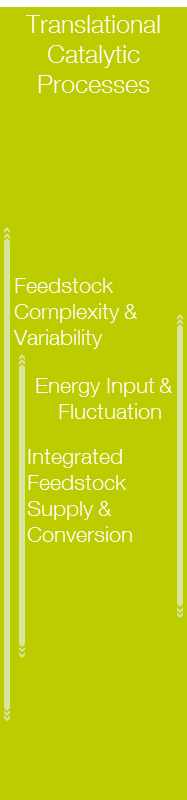 Adaptive Catalytic Systems
robust & flexiblephase separationmembrane crystallization
Raw Material Complexity
catalysttransformationreactor system
Dynamics of Catalytic Systems 
operando spectroscopic techniquesonline kinetic analysiscomplex phase behavior
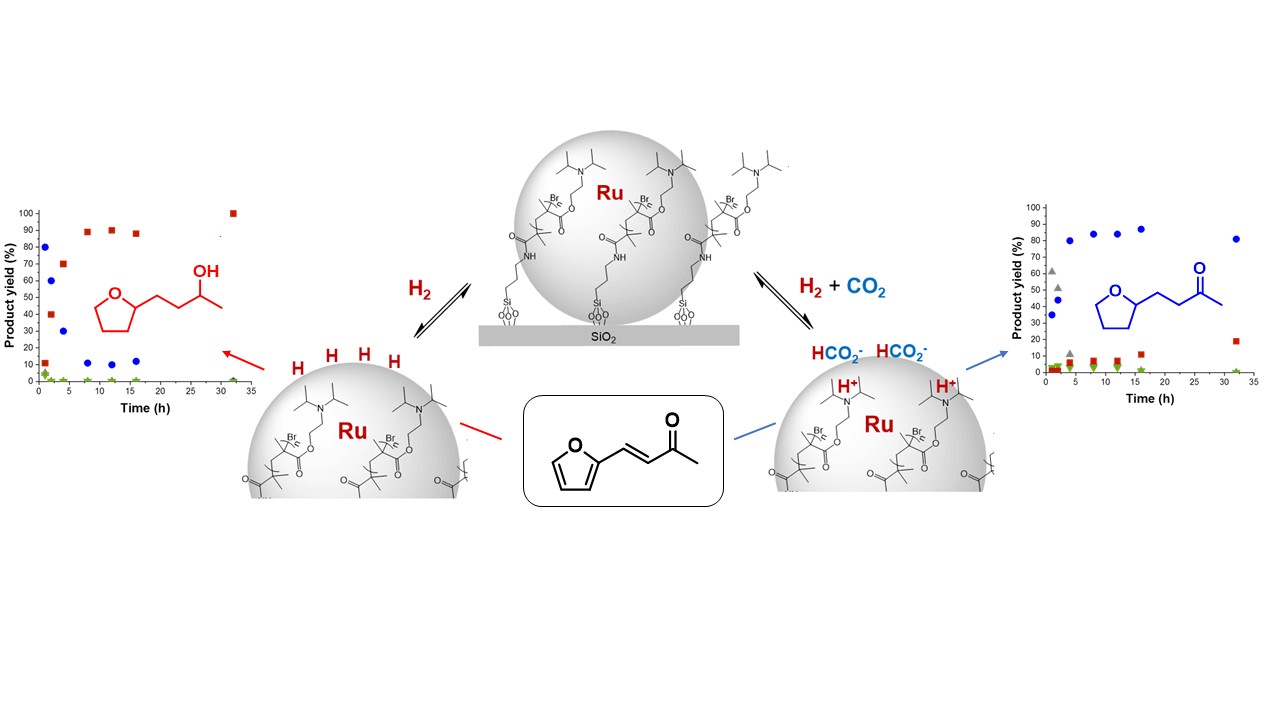 The Integrated Fuel & Chemical Science Center
IAB Meeting | Aachen | 13.06.2024 | confidential
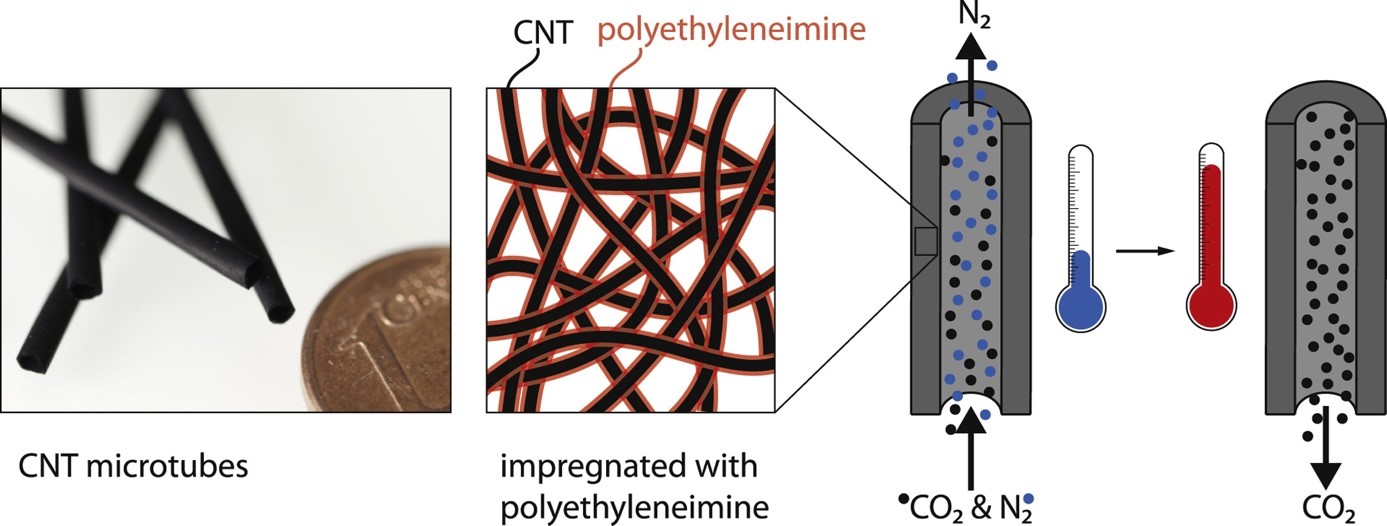 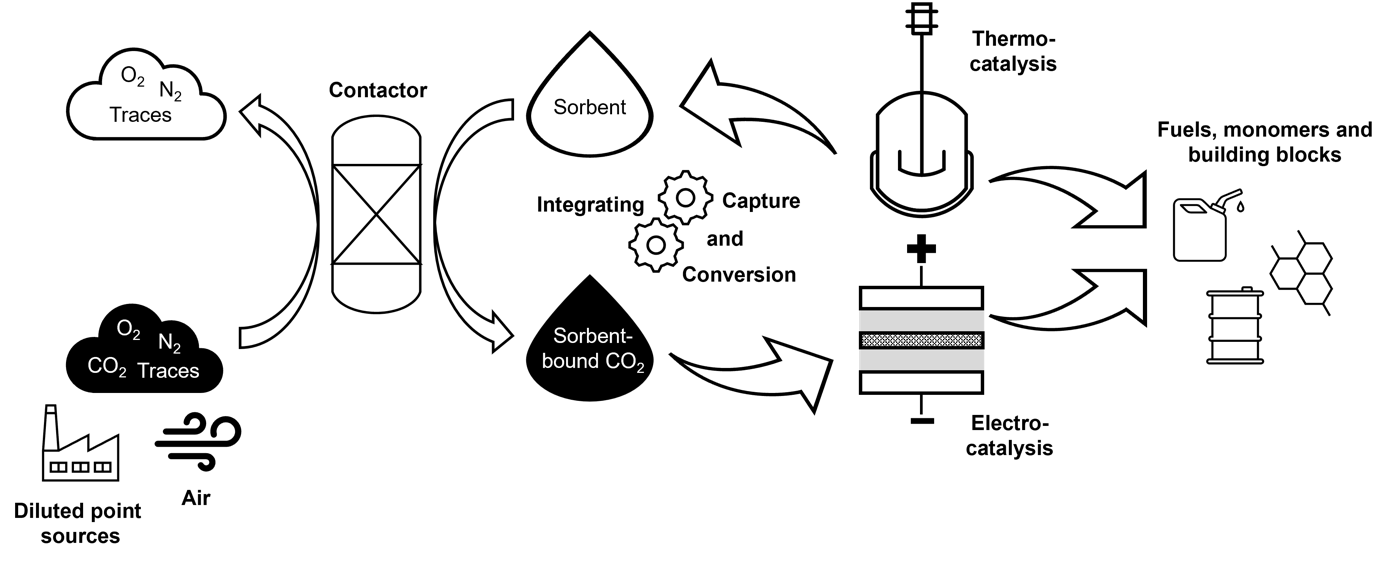 Scientific Objectives - System
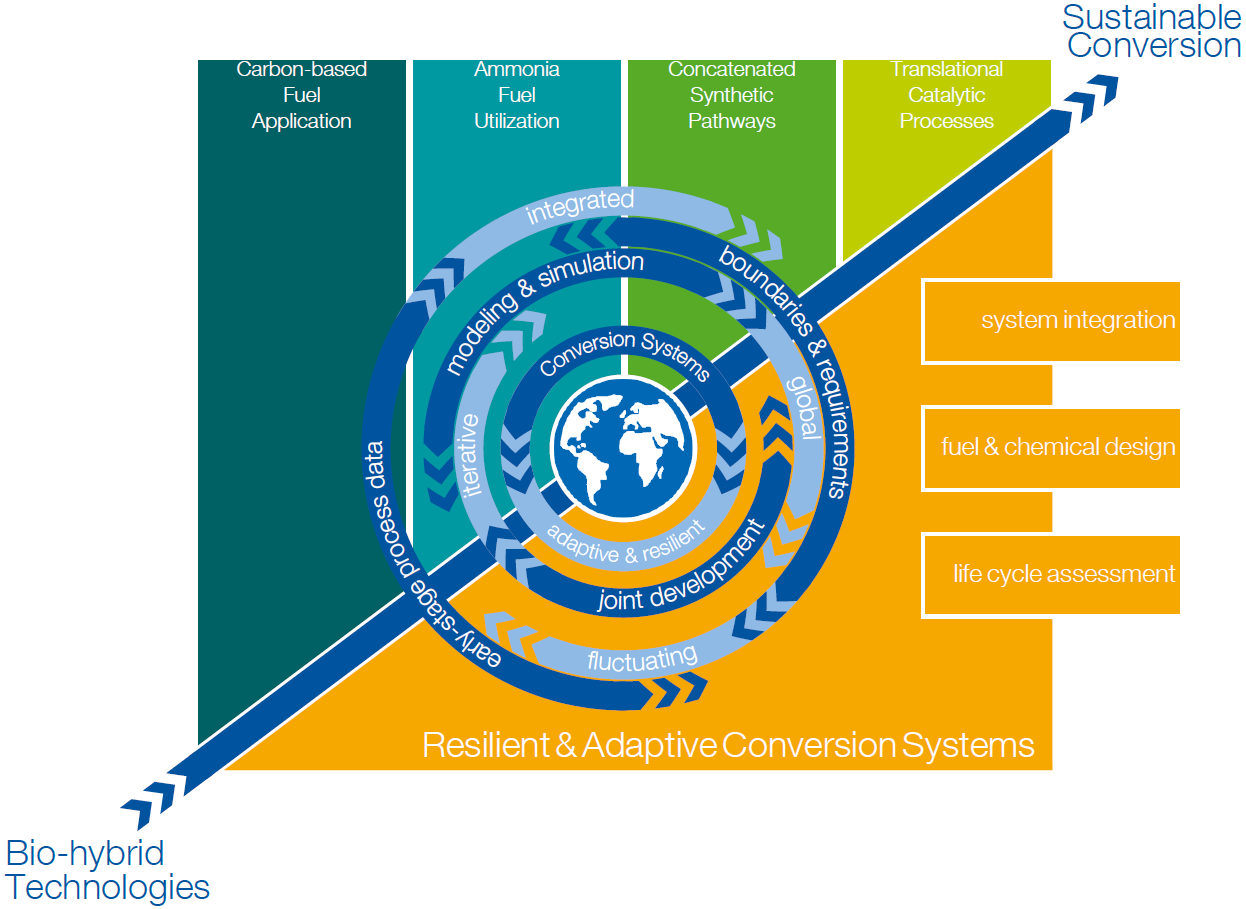 System integration of the developed fuels, processes and pathways is enabled by interdisciplinary assessment and optimization of resilient and adaptive intersectoral conversion systems based on systemic risks, stakeholder perspectives, policies and sustainability criteria.
The fuel and chemical design optimizes the overall conversion performance, accounting for fleet-compatible and novel propulsion concepts and co-production of chemicals and fuels; this is done by developing and employing cutting-edge methods from propulsion equipment design, production process development, and machine learning.
The Integrated Fuel & Chemical Science Center
IAB Meeting | Aachen | 13.06.2024 | confidential
Strategic Research Area V: Resilient & Adaptive Conversion Systems
Resilience and Adaptivity Across Scales
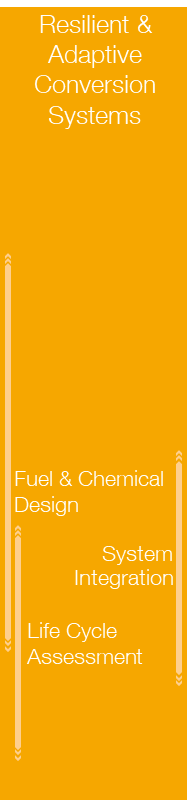 Multisectoral Global Model
robust & flexiblephase separationmembrane crystallization
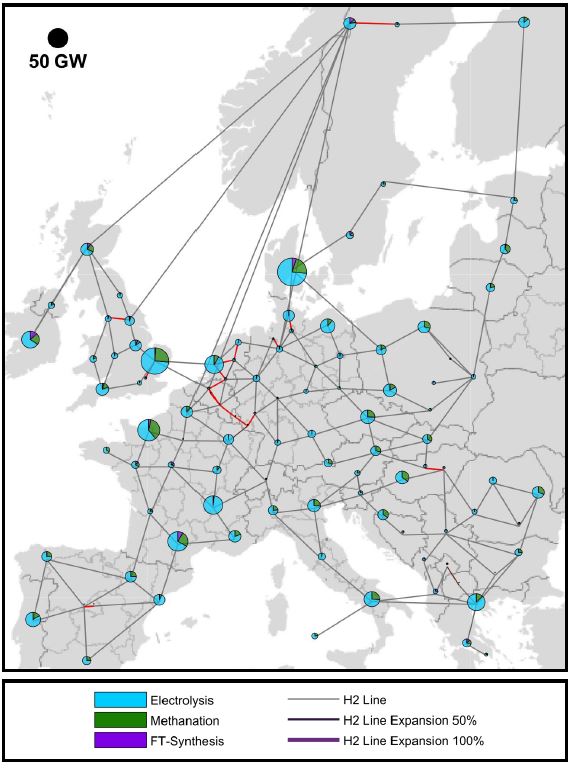 Stakeholder Integration
stakeholders’ incentives
policy design
systemic risk measures
Holistic  Sustainability
Assessment
environmentalsocialeconomical
The Integrated Fuel & Chemical Science Center
IAB Meeting | Aachen | 13.06.2024 | confidential
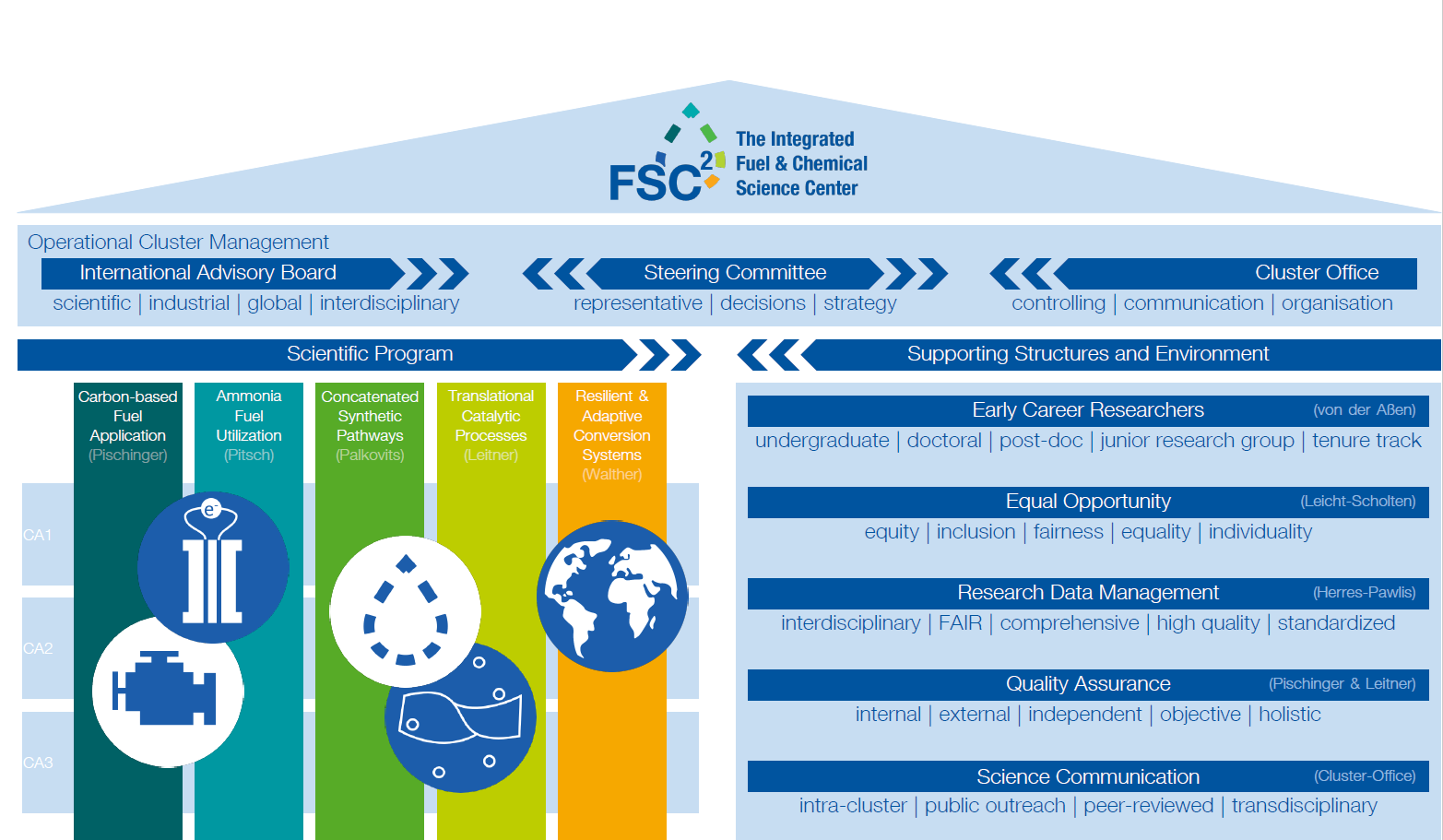 The Integrated Fuel & Chemical Science Center
IAB Meeting | Aachen | 13.06.2024 | confidential